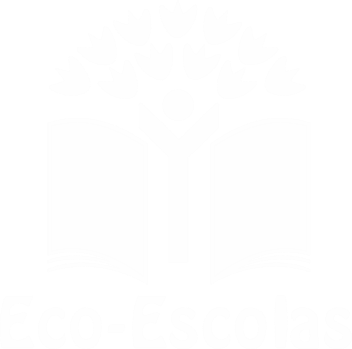 Lisboa
TORRES VEDRAS
Fotografia
Fotografia
Fotografia
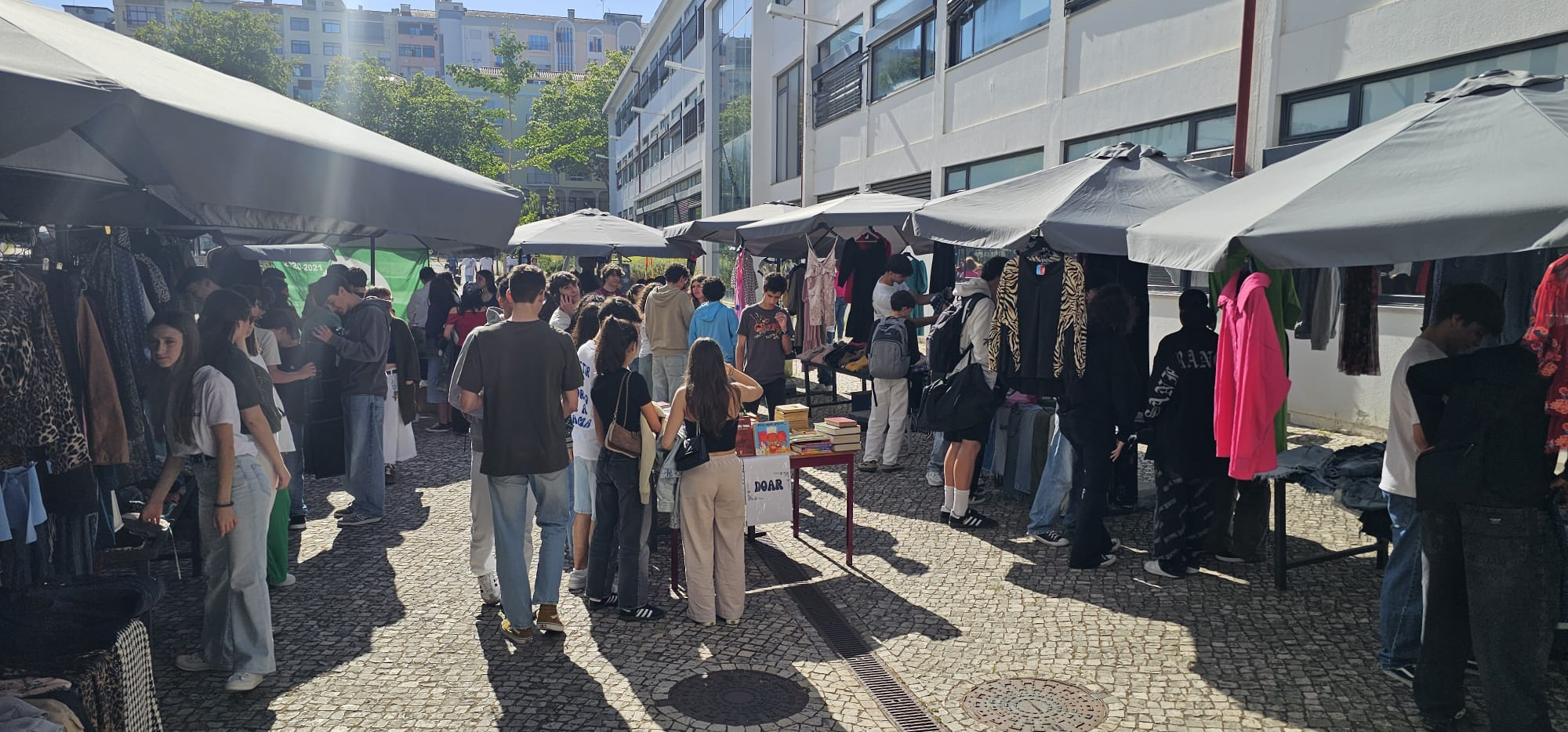 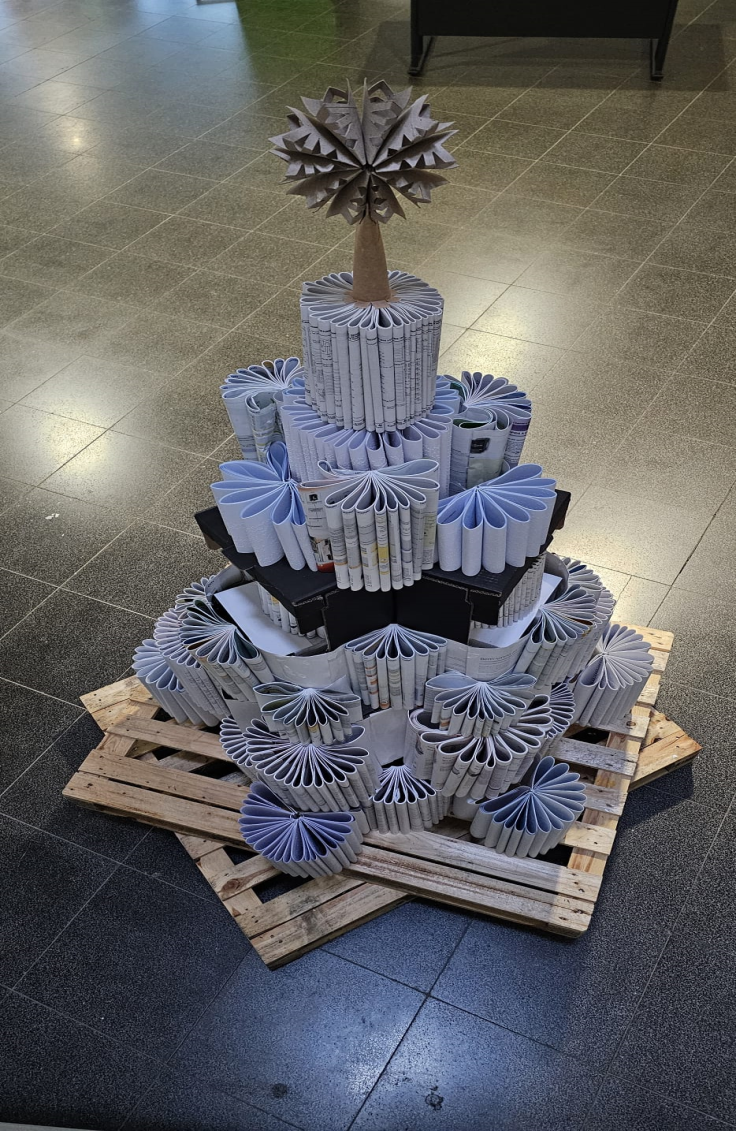 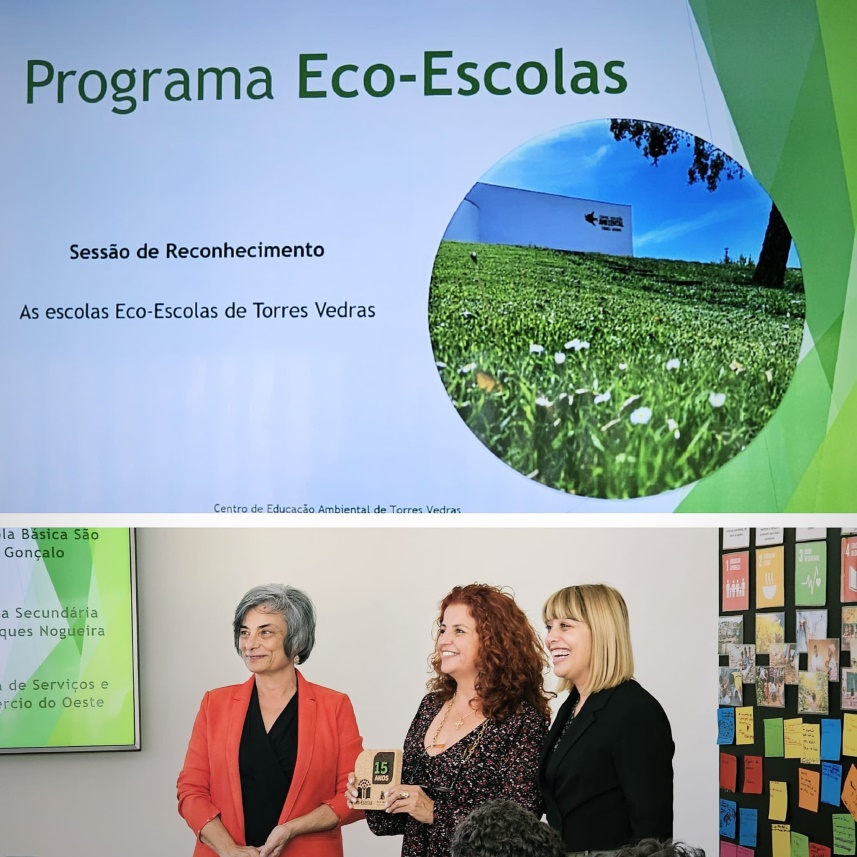 ESCOLA SECUNDÁRIA HENRIQUES NOGUEIRA